Применение новых логопедических технологий в коррекционной работе по развитию речи детей с ОНР(синквейн)
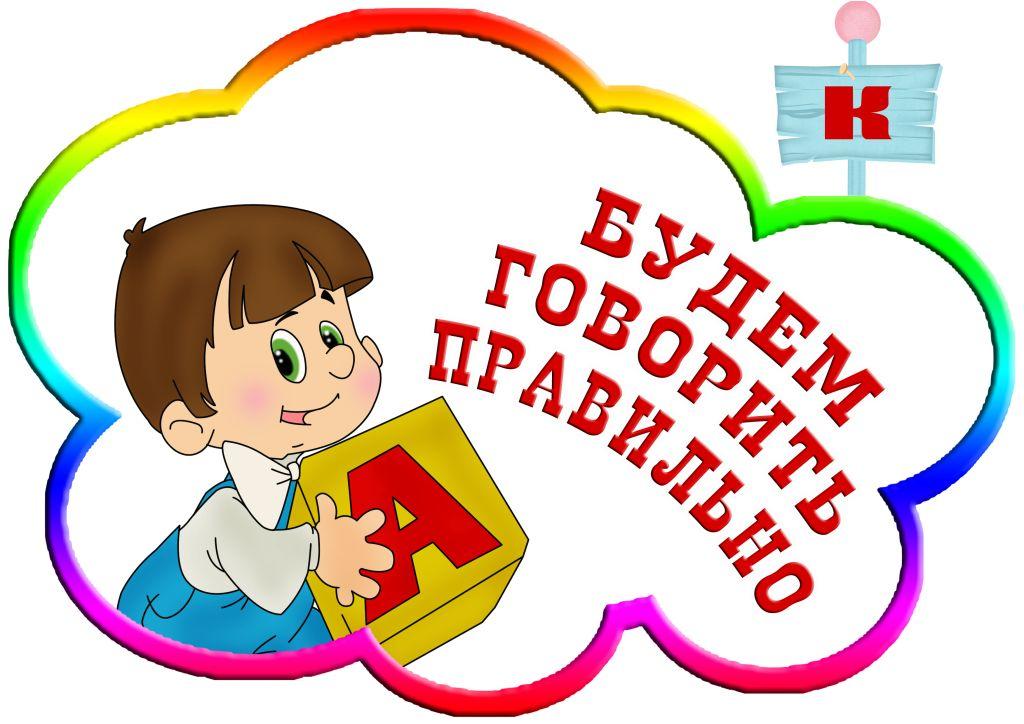 Опыт работы со старшими дошкольниками с ОНР, анализ литературы показывают, что даже после пройденного курса коррекции и развития речи  детям с хорошими диагностическими показателями требуется больше времени на обдумывание и формулирование ответа. Поэтому часто даже на первый взгляд у благополучных первоклассников возникают проблемы в учебе. Трудности проявляются не сразу, а чаще всего во второй половине года, когда повышаются требования к скорости выполнения заданий и на первый план выходят умения анализировать информацию, выбирать главное, коротко и точно выражать свои мысли.
Дидактический  синквейн  синквейн — в переводе с французского —«пять строк»,   пятистрочная строфа стихотворения
Дидактический  синквейн
-  способствует обогащению и актуализации       словаря
-  уточняет содержание понятий
-  дает возможность оценить уровень усвоения      ребенком пройденного материала
-  носит характер комплексного воздействия,  способствуя развитию высших психических функций
-  позволяет ребенку быть активным, творческим участником образовательного процесса
Правила составления синквейна
· первая строка включает одно слово, слово-предмет, отражающее главную идею;
· вторая строка — два слова, слова-признаки, характеризующие предмет;
· третья строка — три слова, слова-действия, описывающие действия в рамках темы;
· четвертая строка — фраза из нескольких слов, показывающая отношение автора к теме;
· пятая строка — слова, связанные с первым, отражающие сущность темы (это может быть одно слово).
Примеры составления синквейна
1. Кукла.
2. Красивая, любимая.
3. Стоит, сидит, улыбается.
4. Моя кукла самая красивая.
5. Игрушка.
1. Машина.
2. Быстрая, мощная.
3. Едет, обгоняет, тормозит.
4. Я люблю кататься.
5. Транспорт.
Использование синквейна
- На занятиях для закрепления изученной лексической темы
- Для закрепления понятий, усвоенных на занятиях по подготовке к обучению грамоте.
- На занятиях по развитию связной речи: используя слова из синквейна, придумать рассказ.
Синквейн о синквейне  1. Синквейн.  2. Творческий, активизирующий.  3. Развивает, обогащает, уточняет.  4. Синквейн помогает учиться.  5. Технология.
Спасибо за внимание!
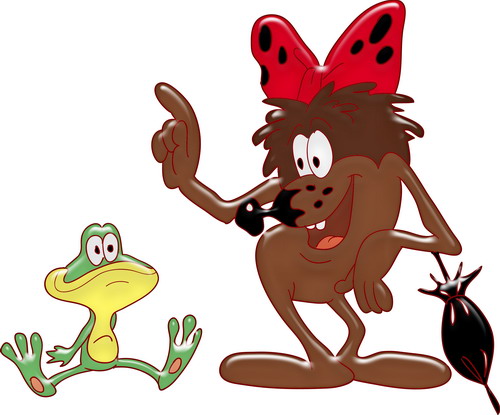